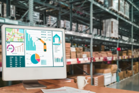 Desarrollo de producto y servicio
TIPOS DE PROCESOS DE DESARROLLO DE PRODUCTO
Oscar Eduardo Torres Fernández
Magíster en Administración de Empresas
educaccionvirtual@Gmail.com
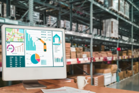 PROCESO GENÉRICO
(Influenciado por el mercado)
El proceso generalmente incluye una planeación particular, desarrollo del concepto, diseño a nivel sistema, diseño a detalle, pruebas y refinamiento,
y fases de inicio de producción.
Ejemplo: Artículos deportivos, muebles y herramientas.
El equipo empieza con una oportunidad de mercado y selecciona tecnologías apropiadas para satisfacer necesidades del cliente.
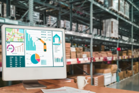 PROCESO PARA PRODUCTOS IMPULSADOS POR LA TECNOLOGÍA
La fase de planeación comprende compaginar tecnología y mercado. El desarrollo de concepto toma una tecnología determinada.
Ejemplo: Sistemas de operativos. Fibras inteligentes. Sartenes antiadherentes. Aplicaciones de celular para prestación de servicios en línea.
El equipo empieza con una nueva tecnología, luego
encuentra un mercado apropiado.
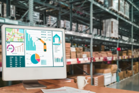 PROCESO PARA PRODUCTOS DE PLATAFORMA
El desarrollo de concepto adopta una plataforma de tecnología probada.
Ejemplo: Aparatos electrónicos para el hogar, computadoras, impresoras.
El equipo supone que el nuevo producto se construirá alrededor de un subsistema tecnológico establecido.
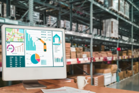 PROCESO PARA PRODUCTOS DE PROCESO INTENSIVO
Un proceso existente de producción debe especificarse desde el inicio, o producto y proceso deben desarrollarse juntos desde el inicio.
Ejemplo: Bocadillos, cereales para desayuno, productos químicos,
semiconductores.
Características del producto muy restringidas por el proceso de producción.
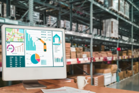 PROCESO PARA PRODUCTOS PERSONALIZADOS
Similitud de proyectos permite un proceso de desarrollo afinado y altamente estructurado.
Ejemplo: Vehículos con características de personalización desde la línea de montaje.
Los nuevos productos son ligeras variaciones de configuraciones existentes.
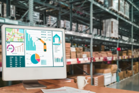 PROCESO PARA PRODUCTOS DE ALTO RIESGO
Los riesgos se identifican temprano y se rastrean en todo el proceso.
El análisis y pruebas de actividades ocurren tan pronto como sea posible.
Ejemplo: Productos farmacéuticos, sistemas aeroespaciales.
Incertidumbres técnicas o de mercado crean altos riesgos de fracaso.
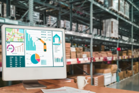 PROCESO PARA PRODUCTOS DE RAPIDA ELABORACIÓN
Las fases de diseño de detalle y pruebas se repiten varias veces hasta que el producto se termina o se agota el tiempo o el presupuesto.
Ejemplo: Software, teléfonos celulares.
El rápido modelado y generación de prototipos hacen posible muchos ciclos de diseño-construcción-prueba.
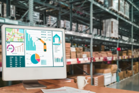 PROCESO PARA PRODUCTOS DE SISTEMAS COMPLEJOS
Subsistemas y componentes son desarrollados por muchos equipos que trabajan en paralelo, seguidos por integración y validación del sistema.
Ejemplo: Aviones, motores de reacción y automóviles.
Los sistemas deben descomponerse en varios subsistemas
y muchos componentes.
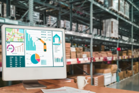 Desarrollo de producto y servicio
¡GRACIAS!
Suscríbete
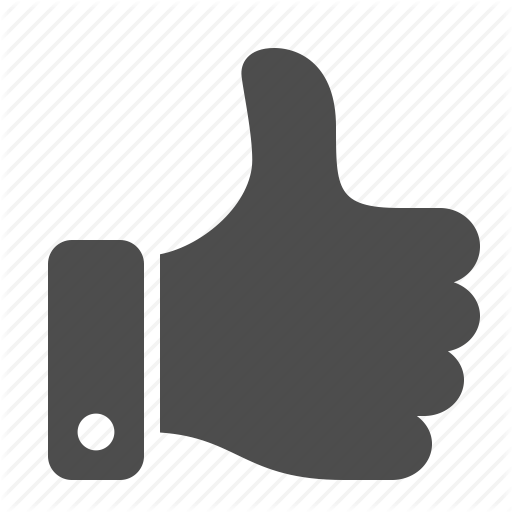 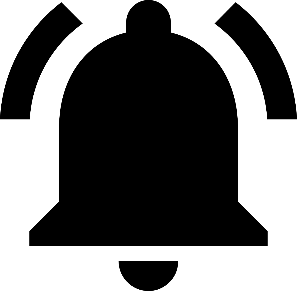 Comparte